4.2 - Functions & Relations
In the Know:

Math Help TODAY and Thursday at Lunch

Situational Problem – Thursday (memory aid permitted)
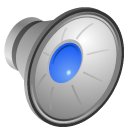 #learning
Today we will compare the properties of a function with those of a relation. 
So that we can build our understanding of what a function involves. 
Keys to Success:
-Identify functions and relations based on a:
Mapping diagram
Graph
Table of Values
Determine the output of a function, based on a rule
Meet Mrs. Relation
Meet Mr. Function
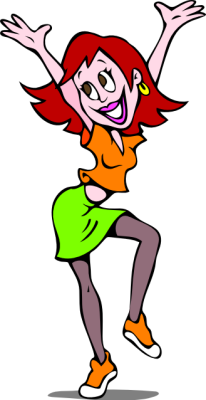 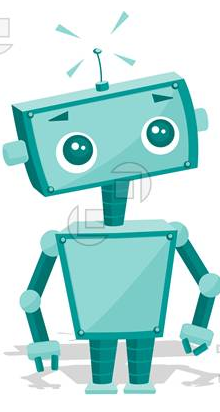 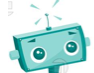 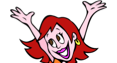 Function
Relation
(1) Graph  - Vertical Line Test
Function ____
Function _____
NO
YES
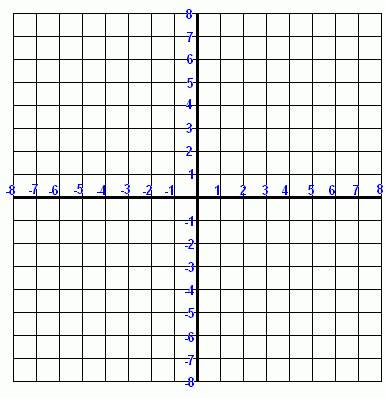 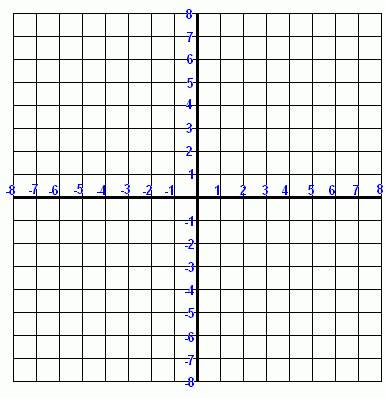 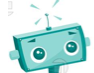 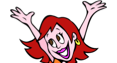 A vertical line touches MORE THAN 1 spot at a time.
A vertical line touches the curve at ONLY 1 spot at a time
Function
Relation
(2) Table of Values
Function ____
YES
Function ____
NO
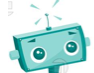 Each x value has only ONE y value.
An x value has MORE THAN ONE y value
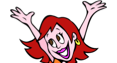 Function
Relation
(3) Mapping Diagram
Function ____
Function ____
YES
NO
f
A
B
r
A
B
2
4
2
4
3
6
3
6
5
10
5
10
7
14
7
11
Source
Target
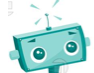 Each input value has only ONE output value
The input value has MORE THAN ONE output value
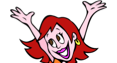 Function
Relation
What is a Function?
A function is an operation that follows a RULE. It takes an input and produces only 1 output for that given input.
What is a Relation?
A relation is an operation which takes an input and may produce multiple outputs for a given input, but it may not.
Function or Relation Challenge
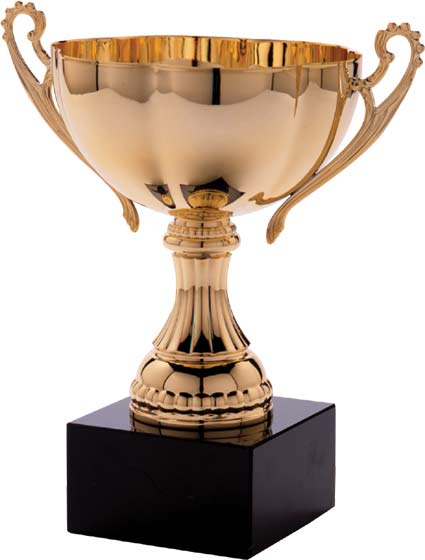 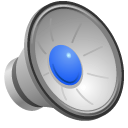 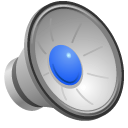 F & R Challenge
a) Function or Relation?
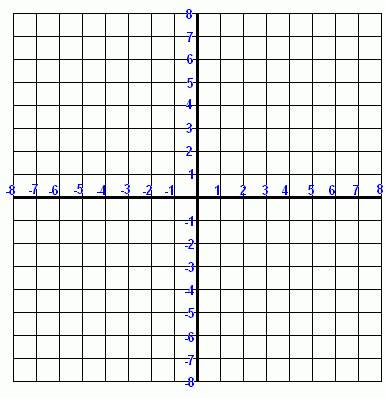 F & R Challenge
b) Function or Relation?
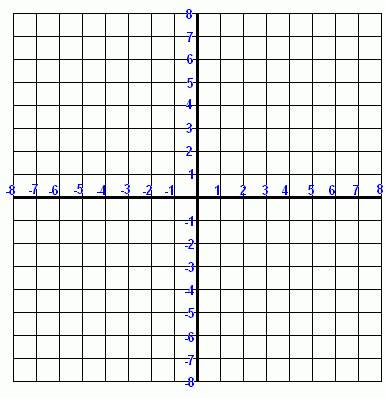 F & R Challenge
c) Function or Relation?
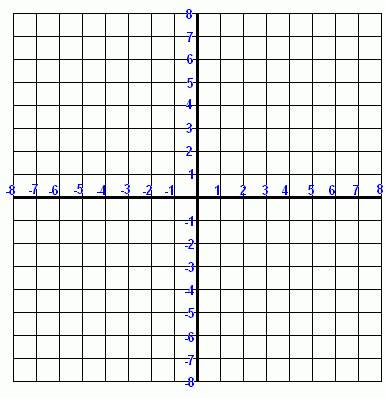 F & R Challenge
d) Function or Relation?
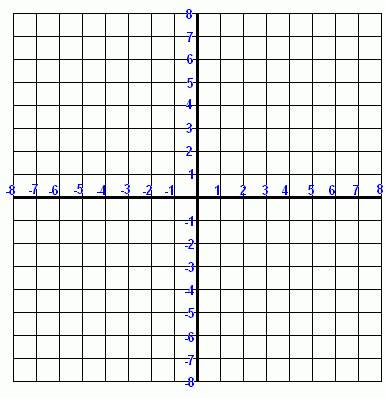 F & R Challenge
e) Function or Relation?
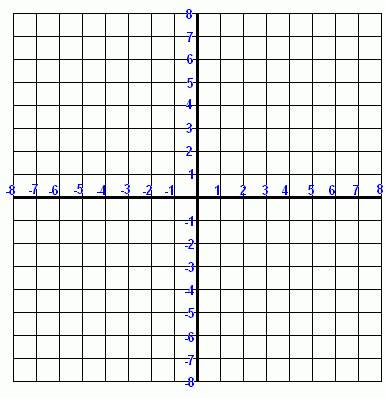 F & R Challenge
f) Function or Relation?
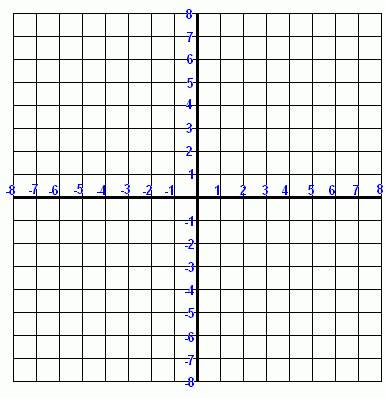 F & R Challenge
g) Function or Relation?
F & R Challenge
h) Function or Relation?
F & R Challenge
i) Function or Relation?
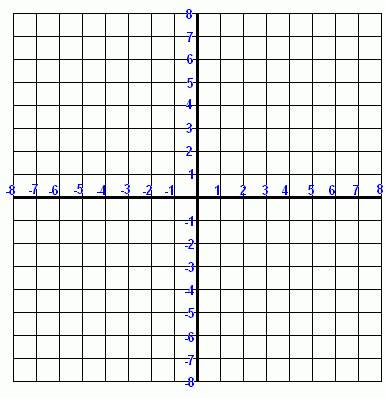 F & R Challenge
j) Function or Relation?
f
A
B
2
4
3
6
5
10
7
14
F & R Challenge
k) Function or Relation?
g
A
B
2
5
3
6
5
22
7
11
F & R Challenge
l) Function or Relation?
R 
R
F
F
R
R
R
F
F
F
R
R
Function and Relation Challenge
a)
b)
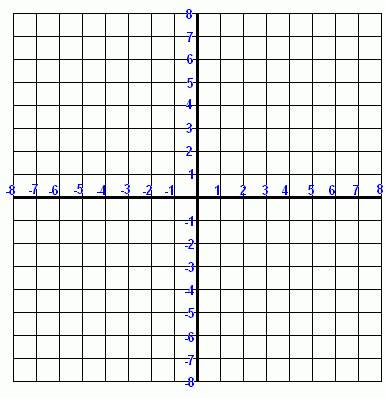 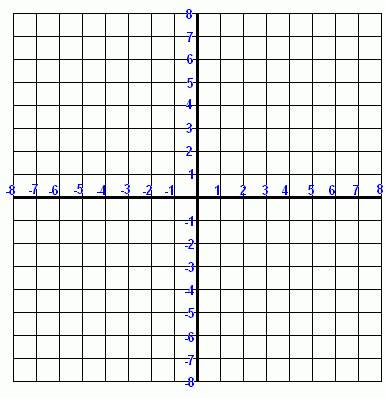 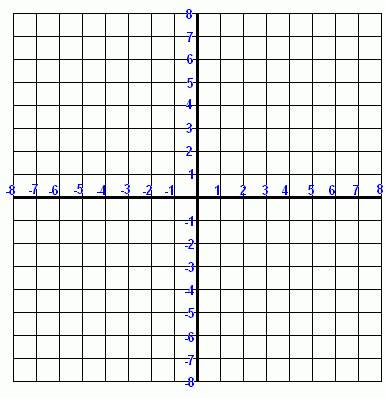 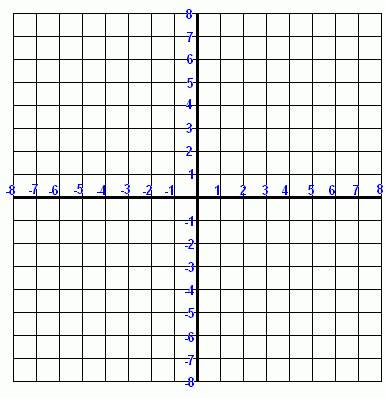 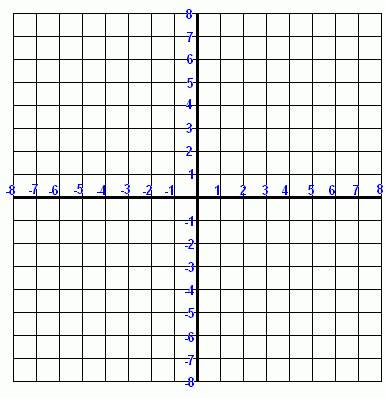 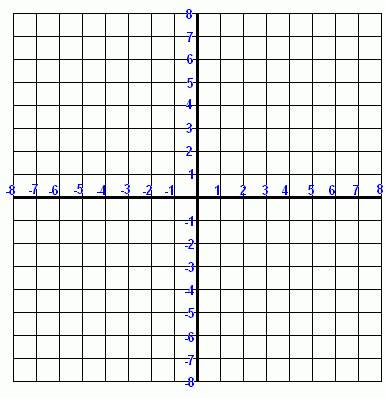 d)
c)
e)
f)
Using a FUNCTION is like using a blender.
Input
Output
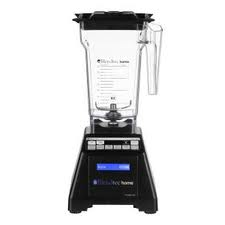 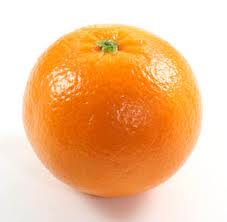 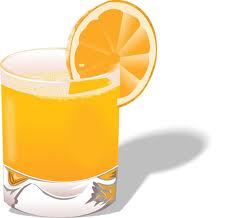 Orange           Blender           Orange Juice
Output – f(x)
Input - x
Math Gods
Pronounce f(x) as “f of x” 
The brackets DO NOT mean multiply.
Evaluate the following functions
f(3)=3(3) + 5         	 =14
f(x)=3x+5				find f(3)



g(x)=x2	 +1 			find g(6)
g(x)=4x-9				find g(0)





c) r(x)=(x-2)(x-5)		find r(6)
g(6)=(6)2 +1  	  = 37
r(6)=(6-2)(6-5)  	  = (4)(1)         	  = 4
Homework
Workbook 
page 61 and 62
Ticket Out the Door
1 – Draw a cartesian plane. Label and number the x and y axis, and plot the following points:
 A: (4, 3), B: (-2, 0), (-1, -3)

2 – Evaluate the following:
F(x) = 2x +1    find f(3) and f(-1)

3 – Draw two examples of a function and relation using different representations.